Klimatologi
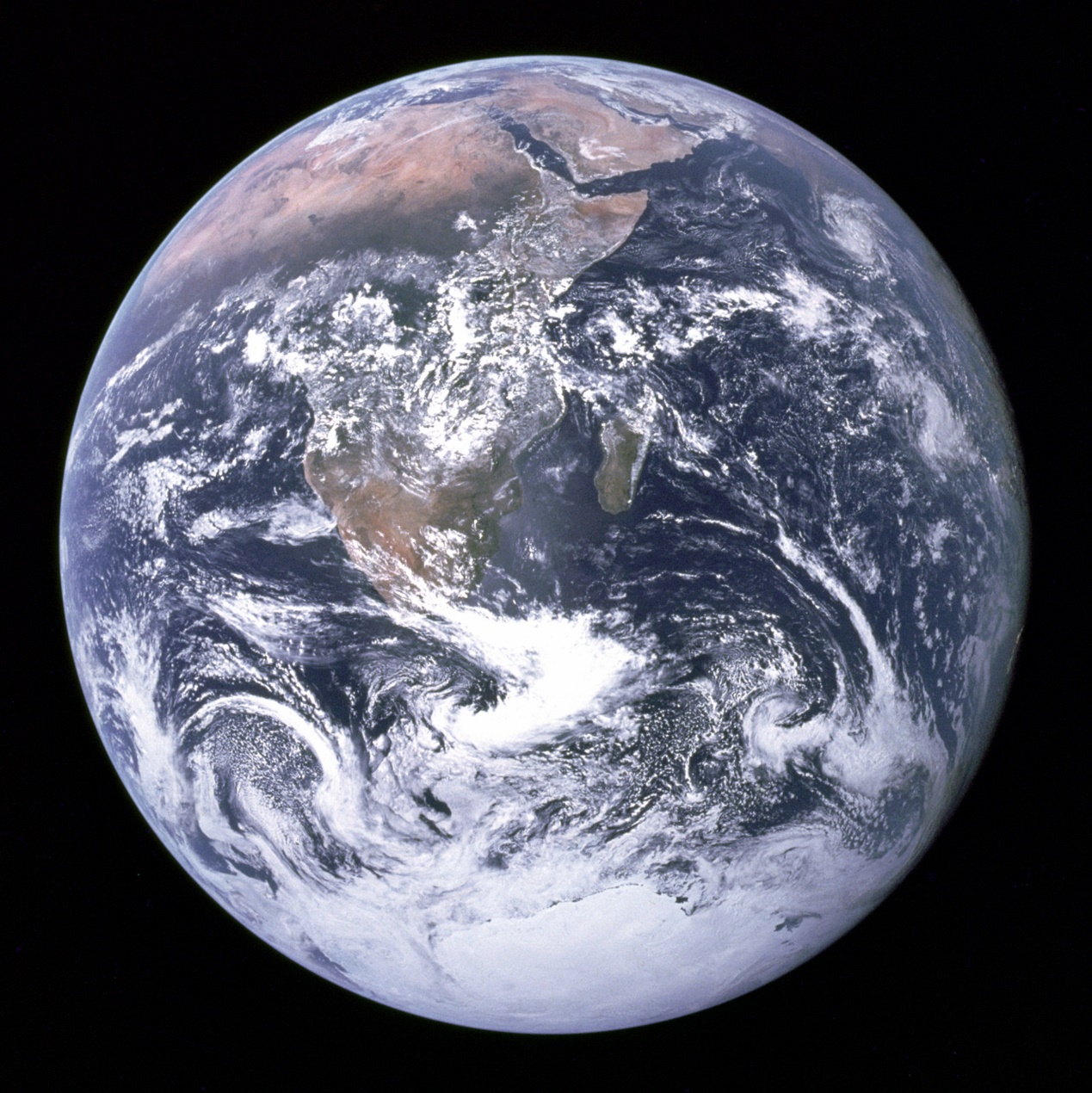 Atmosfæren
Solhøjde og opvarmning
Lufttryk –termiske
Globale vindsystem
otto
Nedbørsdannelse
Monsunregn i SØ.Asien
Klima-og plantebælter
Atmosfæren
Forudsætningen for liv på jorden, idet atmosfæren : 
beskytter os mod meteorer  …
beskytter os mod UV-strålingen fra solen (ozon-laget)
Holder på jordens varmeudstråling (naturlig drivhuseffekt)
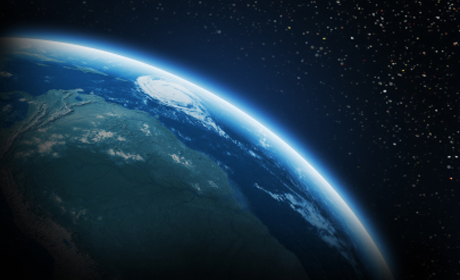 Atmosfærens udvikling
Co2 = 0,04%
UV-stråling
O2 = 21 %
CO2 > 33 %
O2 = 0 %
N, M, CO2, H20
O3
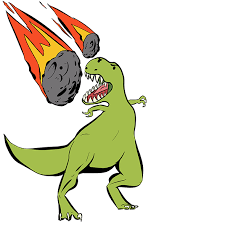 O2
Co2
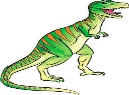 Jord skorpenglødende
->
Frigiver gasser tilatmosfæren
Jord skorpen afkøles & størkner
vanddamp fortættes->oceanerne dannes
Med udvikling af ozonlaget kan livet gå på land 
Livets udvikling har skabt 
atmosfærens sammensætning i dag
Tidligste liv plankton
fotosyntese
Temperatur og lufttryk i atmosfæren
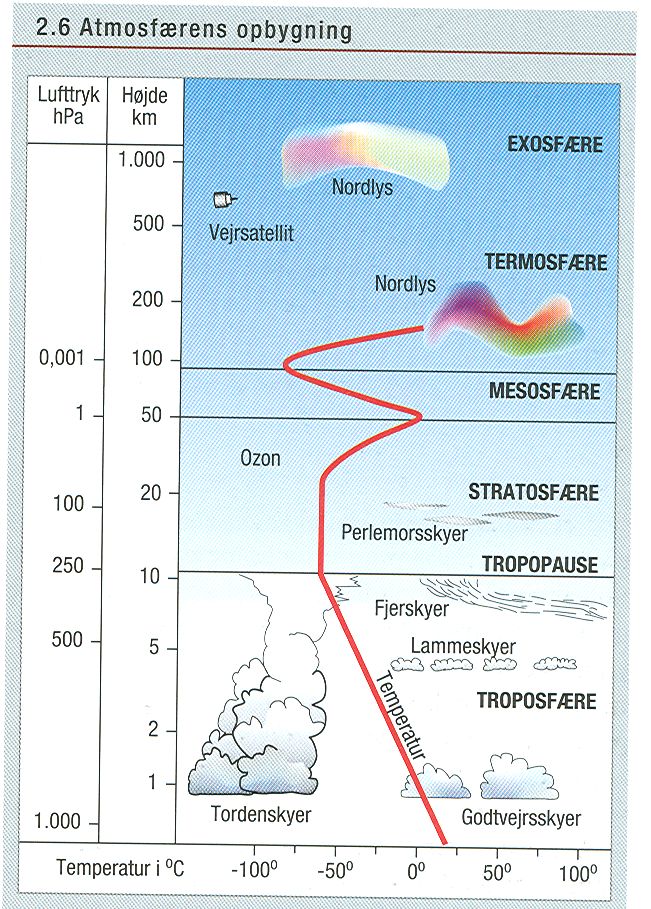 Atmosfærens strålingsbalance
© Otto Leholt –  efter Hugues Goosse (2015)
rummet
Refleksion
100 %
22 %
71 %
7 %
H2O
aerosoler
Kortbølget indstråling
H2O, C02
Atmos-færen
Absorberetindstrålingi atmosfæren
drivhuseffekt
Langbølget udstråling
23 %
118 %
100 %
Refleksion
48 %
24 %
6 %
Absorberetindstråling
Langbølget udstråling(Varmestråling / infrarød)
Varme-ledning
Overfladealbedo
Atmosfærisk modstråling
For-dampning
jorden
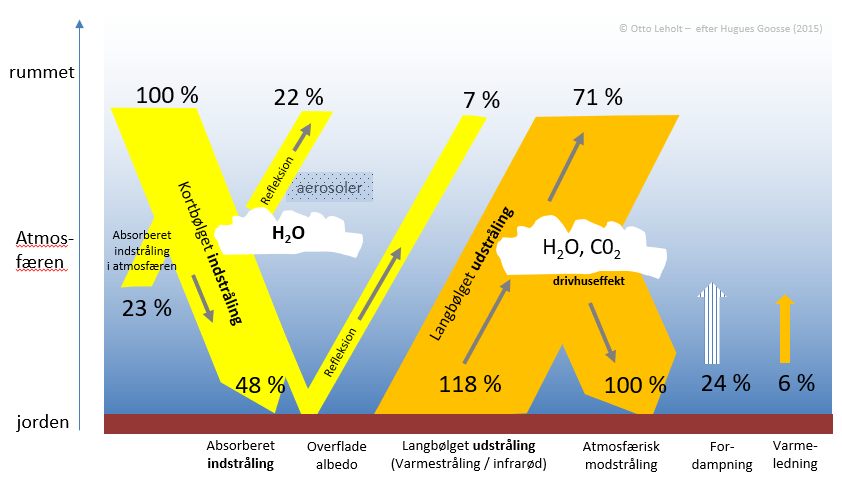 Globale temperaturforskelle
Jordens kugleform =>
at ved stigende breddegrader 
aftager solhøjden  
Hermed bliver det areal(A1) som solstrålerneskal opvarme størreend f.eks A2
Mindre opvarmning pr m2   lavere temperatur
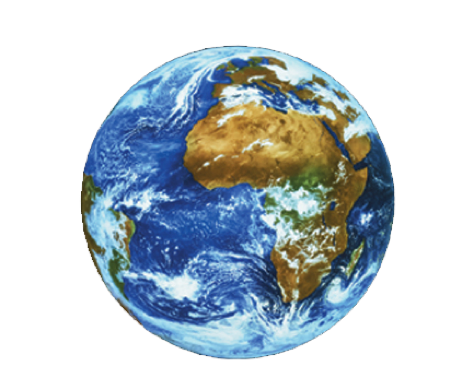 A1
Indstrålingsvinkelel. solhøjde = 45 ◦
A2
Indstrålingsvinkelel. solhøjde = 90 ◦ solen står i zenit
Otto Leholt  - Frederiksberg HF
De Globale temperaturer
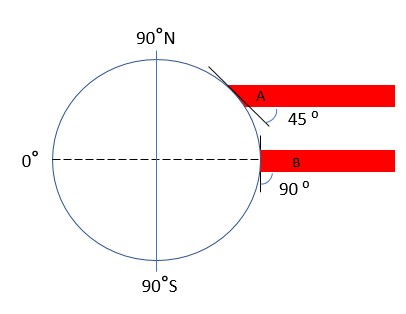 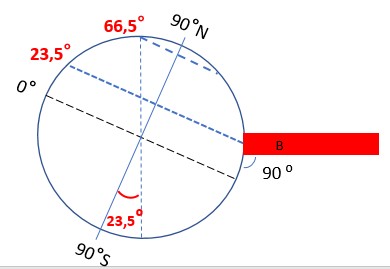 Årstiderne
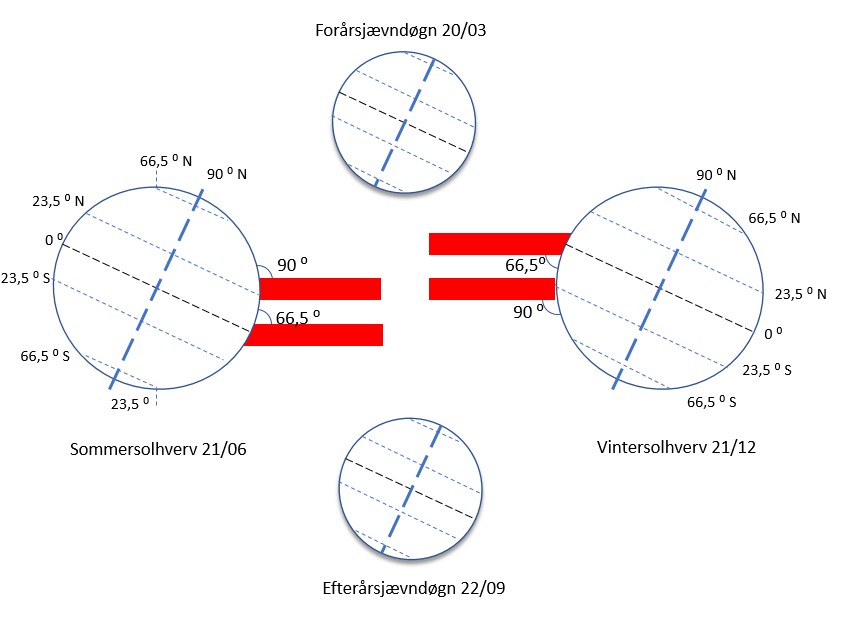 Lufttrykket 1
Definition: lufttrykket = trykket af en luftsøjle over et givent sted
250 hPa
10 km
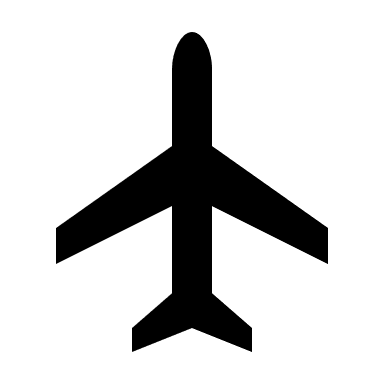 Lufttrykket falder altid med højden
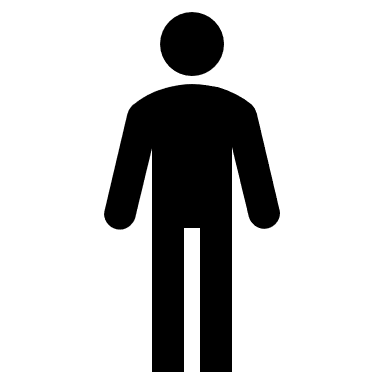 Normaltrykket ved jordoverfladen = 1 atmosfæres tryk = vægten af en vandsøjle på 10 m
1013 hPa
Normal tryk ved jordoverfladen 1013 hPa
Lufttrykket - 2
vind
H
L
250 hPa
220 hPa
10 km
280 hPa
H
L
vind
1000 hPa
1020 hPa
1013 hPa
varmt
koldt
Normal tryk ved jordoverfladen 1013 hPa
Termiske tryk
L
H
L
Den varme luft stiger til vejrs 
Der dannes herved et højere lufttryk i toppen af luftsøjlen
Luften vil derfor søge ud til siderne hvor lufttrykket er mindre
Resultatet bliver at der nu strømmer luft væk fra luftsøjlen
Der er derfor nu et lavere lufttrykved jordoverfladen
Overvej nu selv hvad der sker i luftsøjlen t.v. ?
L
?
L
Solen opvarmer jordenjordens varmestråling opvarmer herefter luften
Konvektionsceller i atmosfæren
L
L
H
H
H
L
Køligere
Varmt
Køligere
Termiske vinde
Søbrise
Landbrise
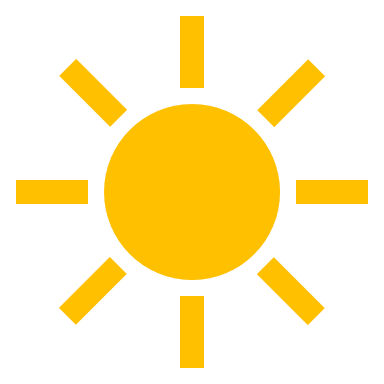 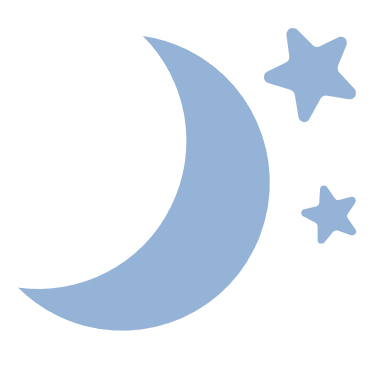 L
H
H
L
H
L
H
L
Lunt
Varmt
Køligt
Køligt
Havblik
Hvorfor kan man opleve at havet er spejlblank i tidlig sommer morgen?
På et tidspunkt vil landjorden og havet have samme temperatur
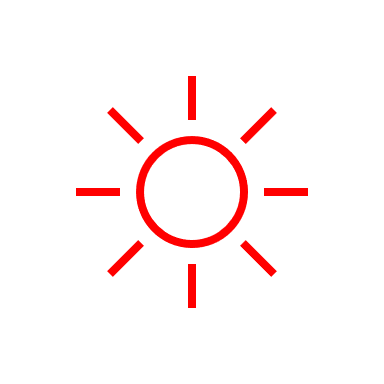 Dermed vil lufttrykket over hav og land være ens og derfor er det vindstille og havoverfladen rolig
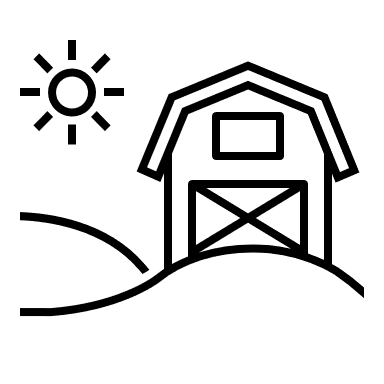 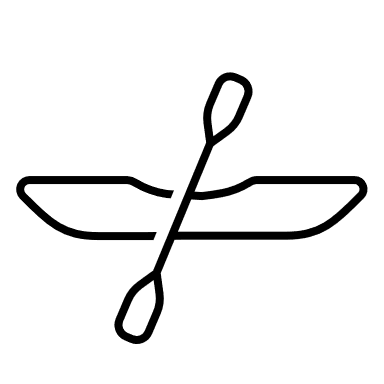 sjælland
Øresund
Globale vindsystem
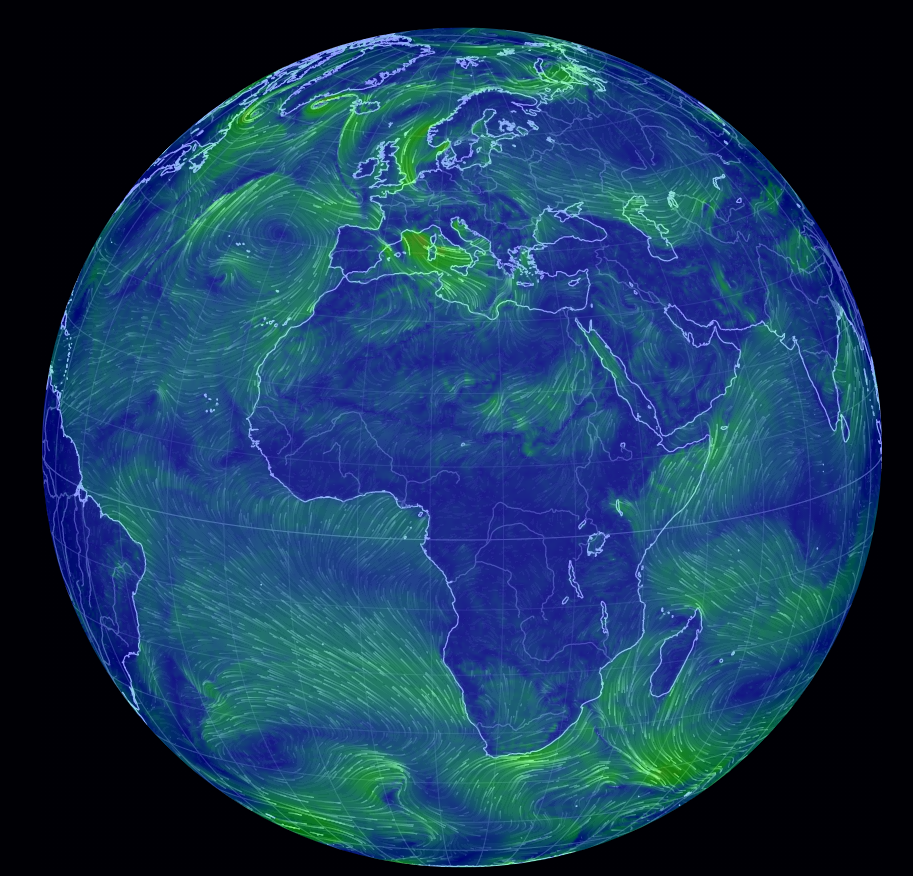 Globale vindsystem (simpelt)
koldt
H
Varmt
L
Globale vindsystem (simpelt)
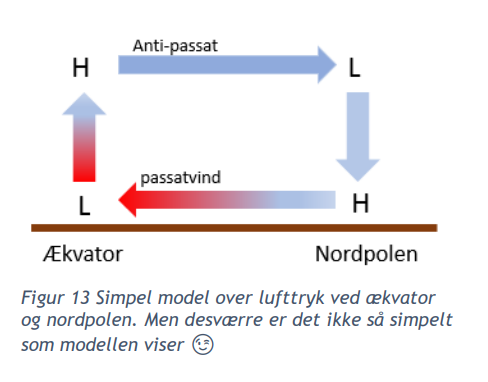 Corioliskraften
Jordens omkreds ved ækvator = ca. 42.000 km
Jordens omkreds ved Danmark = ca. 20.000 km
x
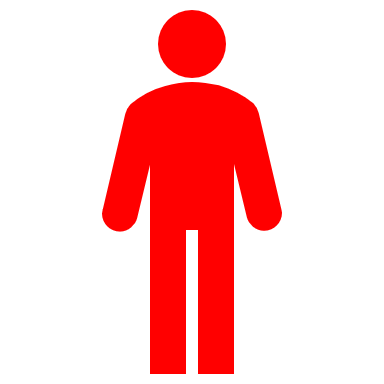 Såvel den røde som den blå mand har 24 timer til at komme rundt om jorden.

Hvem drejer hurtigst rundt?
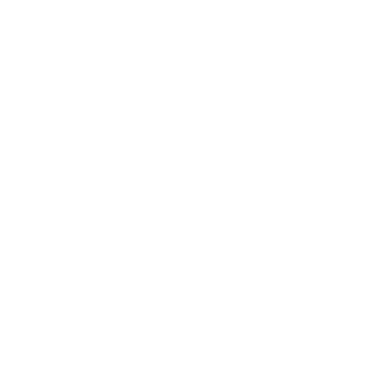 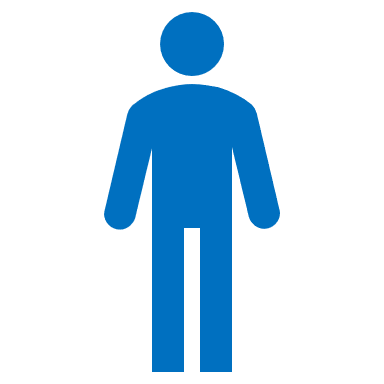 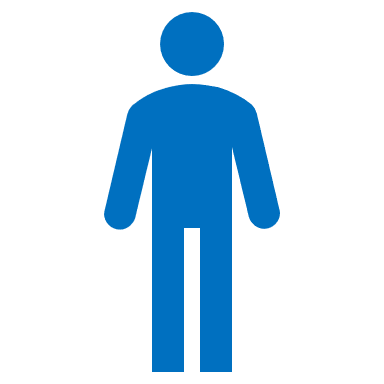 42.000 km
1670km /t
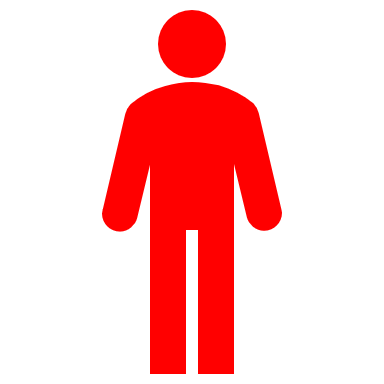 835 km /t
20.000 km
Corioliskraften
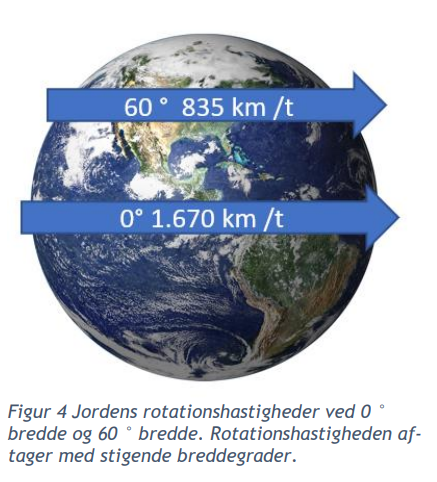 Langsom rotation
Hurtig rotation
Vinde på den nordlige halvkugle afbøjes mod højre
Det globale vindsystem – animeret
Subpolare Jetstrøm
H
Polare termiske højtryk
polarvinde
L
L
L
Subpolare Dynamiske lavtryk
Subtropiske Jetstrøm
Vestenvinde
H
H
H
H
Subtropiske Dynamiske højtryk
Nordøst passaten
L
L
L
Ækvatoriale lavtryksbælte (ITK)
Sydøst passaten
H
H
H
Subtropiske Dynamiske højtryk
Vestenvinde
L
L
Subpolare Dynamiske lavtryk
polarvinde
H
Polare termiske højtryk
© Otto Leholt
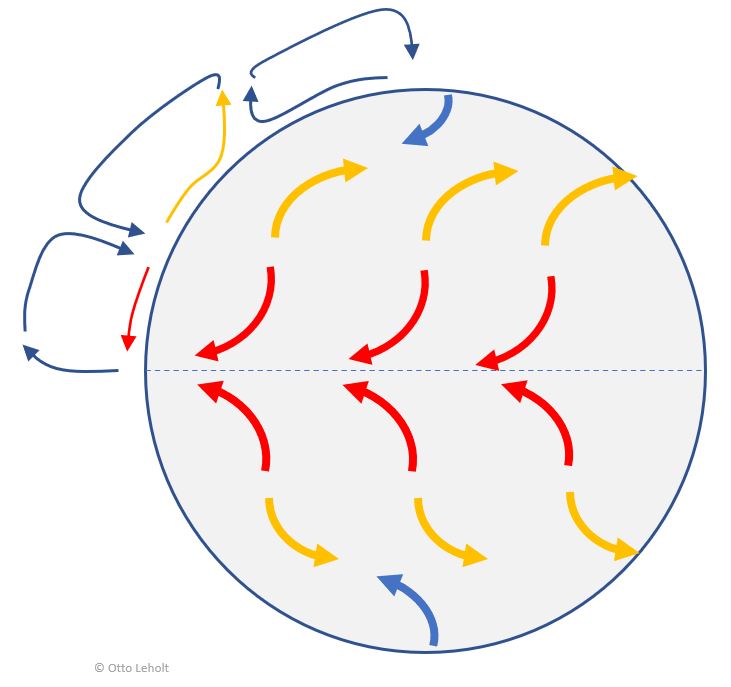 H
L
L
L
H
H
H
H
L
L
L
H
H
H
L
L
L
H
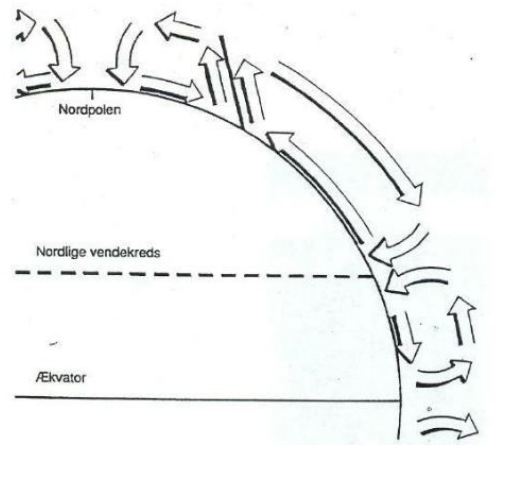 Globale vindsystem
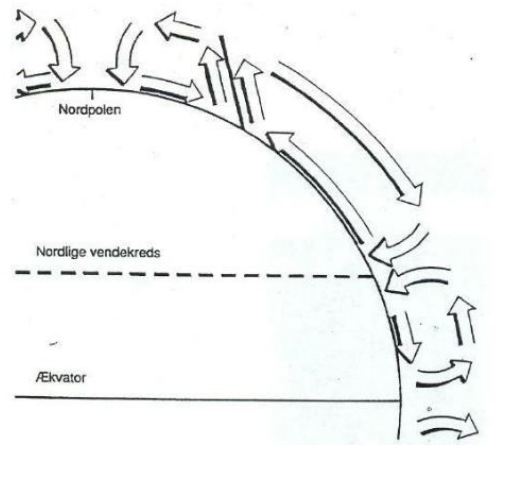 Dynamiske lufttryksom dannes p.g.a. jordens rotation
H
L
Polarvinden
Vestenvinden
Termiske lufttryk som dannes p.g.a. afkøling / opvarmningaf luften
H
Nordøstpassaten
L
Det globale vindsystem – animeret
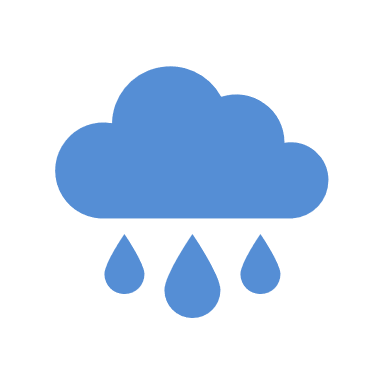 Frontnedbør
Polare termiske højtryk
H
polarvinde
L
L
L
Subpolare Dynamiske lavtryk
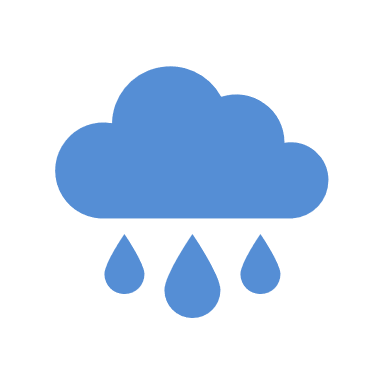 Vestenvinde
Konvergensnedbør
H
H
H
H
Subtropiske Dynamiske højtryk
Nordøst passaten
Tropisk  termiske lavtryk
L
L
L
© Otto Leholt
Video gennemgang
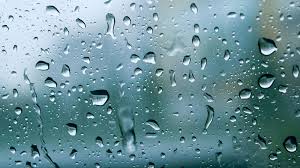 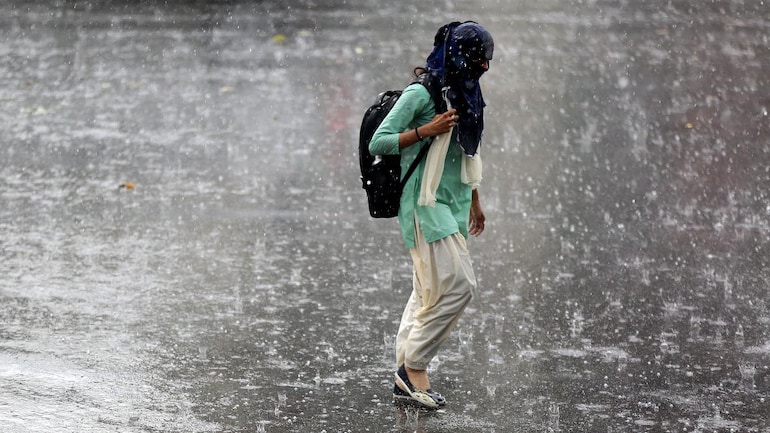 Nedbørsdannelse
Nedbør – Luften skal afkøles!
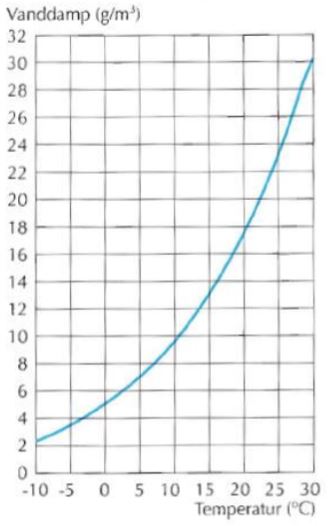 Jo varmere luften er, 
jo mere vanddamp kan luften indeholde
For at vi får nedbør, skal  luften afkøles til under dugpunktet
Luftens mætningskurve
Nedbør – Luften skal afkøles!
Det sker i praksis på fire forskellige måder …
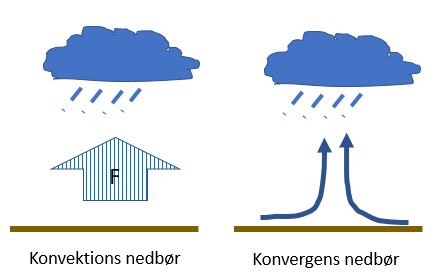 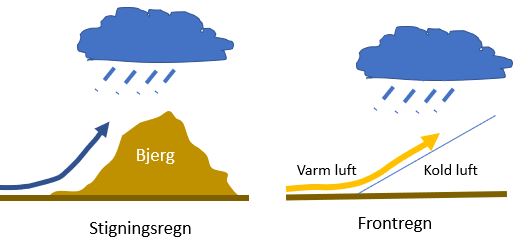 Varmfrontvarmluft stiger op over koldluft – herved afkøles denvarme luft ogvi får regnvejr
Lokal opvarmning-> luften udvider sig-> bliver lettere, og stiger op hvorved den afkøles
Passat-vindene blæser mod det ækvatoriale lavtryk (ITK)
Luftpresse op og afkøles
Globale vandbalance
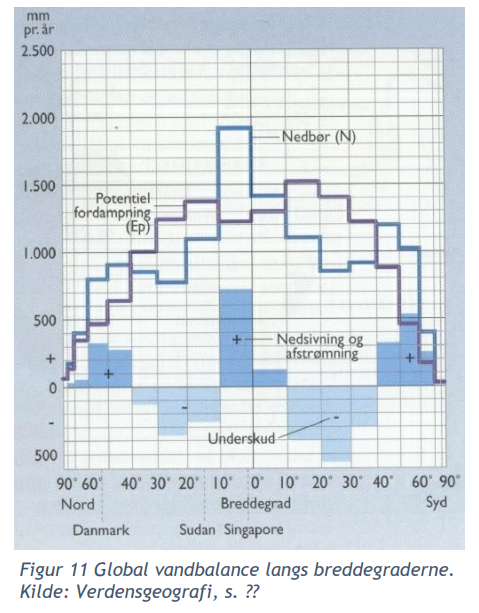 Vandbalanceligningen: N = F + Ao + Au +/-  ∆R
Gør dig klart hvordan figuren skal læses ?
Inden for hvilke breddegrader er der henholdsvis nedbørsoverskud og nedbørsunderskud?
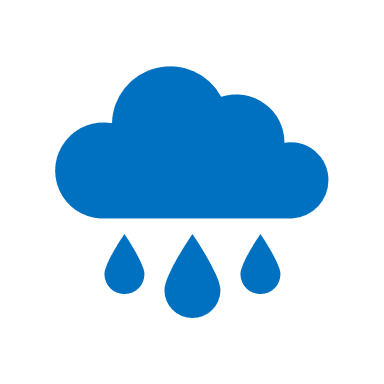 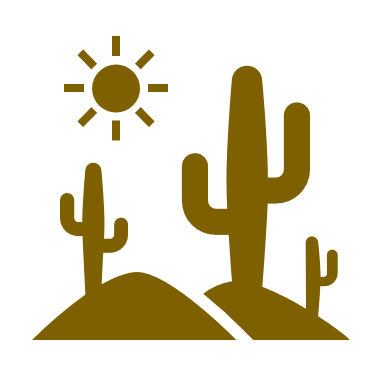 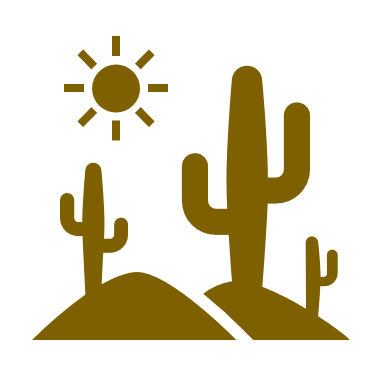 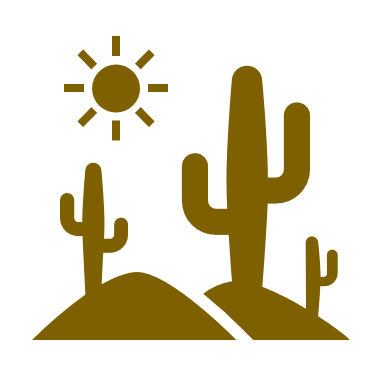 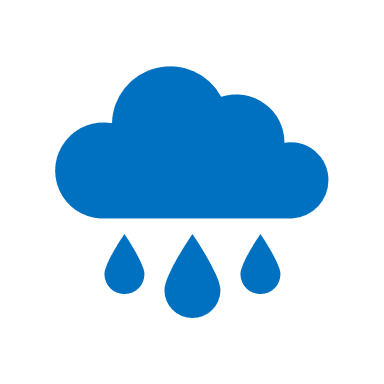 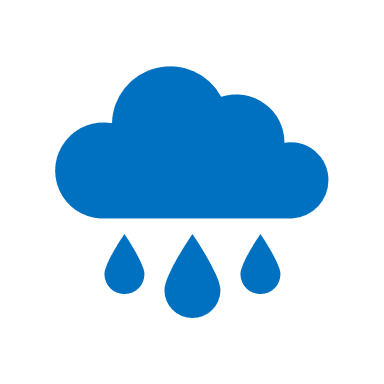 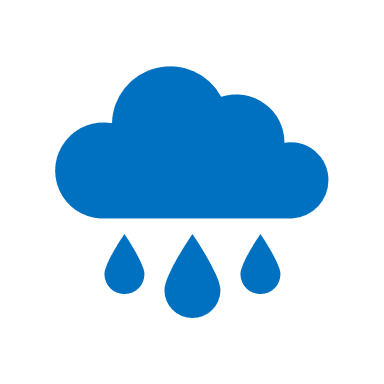 Kan du se at der er et tydeligt mønster, en symmetri omkring ækvator i fordelingen af nedbøren?
Det globale vindsystem og nedbør
Hvordan var det vi kunnese om der er højtryk eller lavtryk?
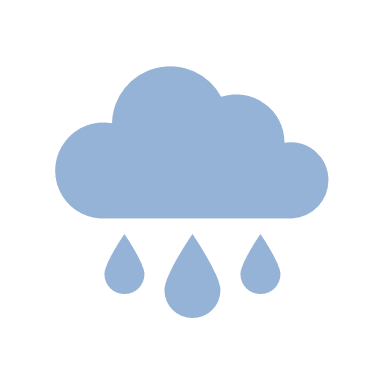 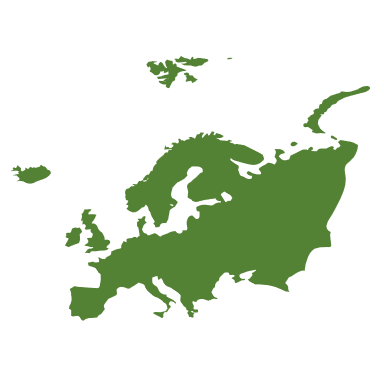 H
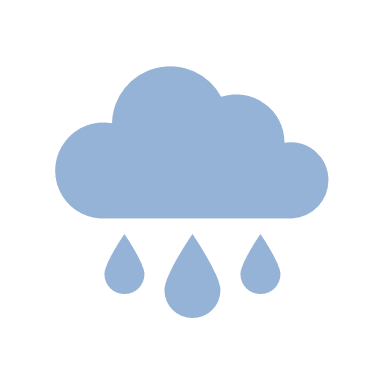 L
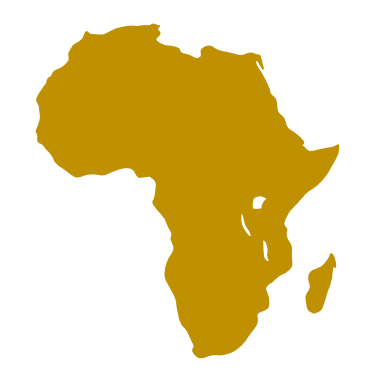 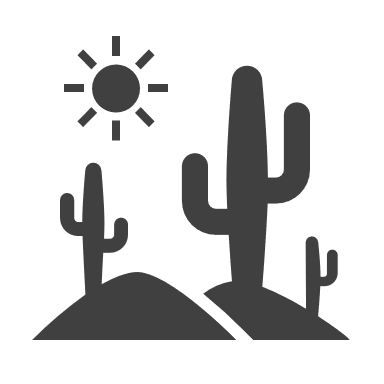 H
Den globale nedbørsfordeling vil afspejle sig i den naturlige plantevækst
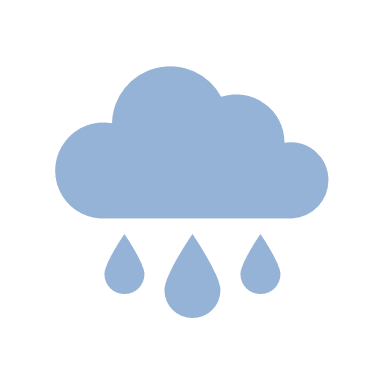 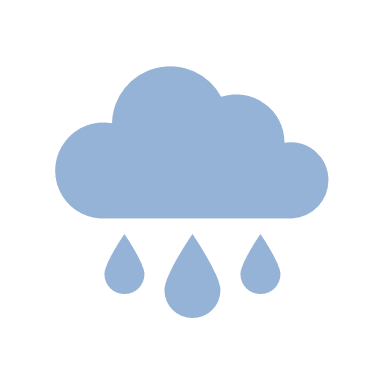 L
Hvor vil vi få nedbør?
© Otto Leholt
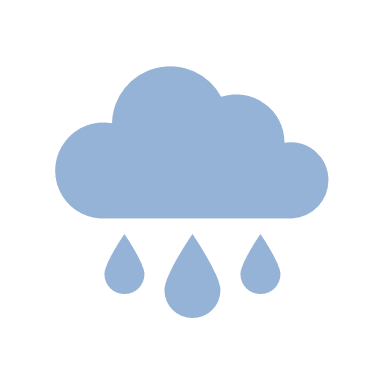 Luften skal afkøles –skerdet i lavtryks eller højtryksområderne?
I lavtryksområderne stiger luften opad,
Afkøles og fortættes=> NEDBØR
Monsunregn i SØ.Asien
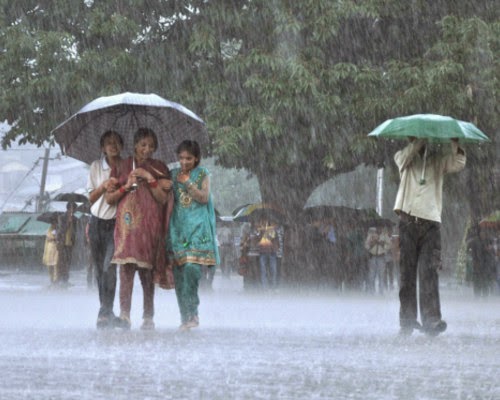 Monsunregn i Sydøstasien (juli)
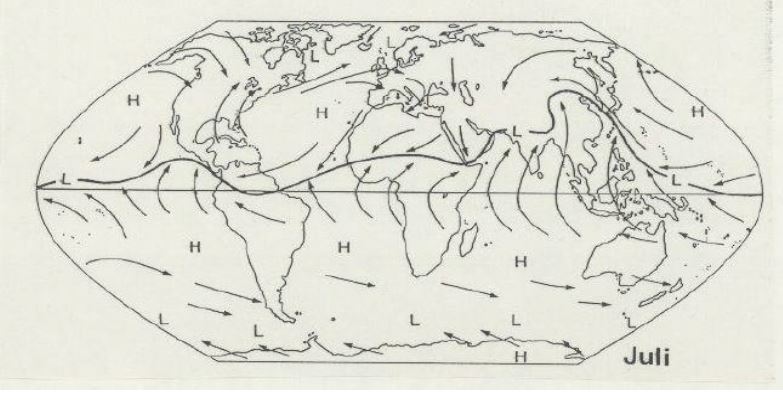 Lavtrykket ved ækvator følger solens zenitposition
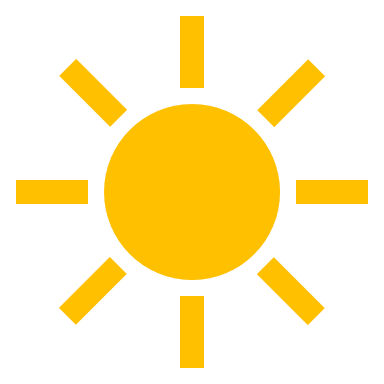 23,5 °N
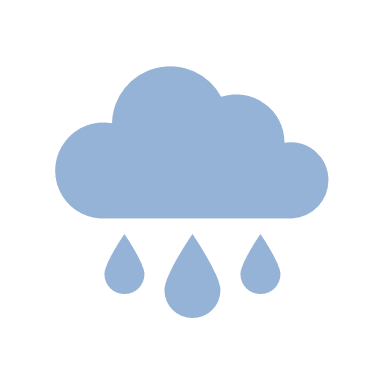 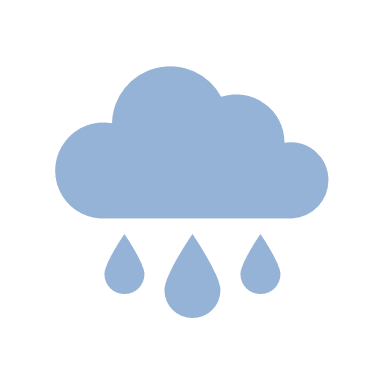 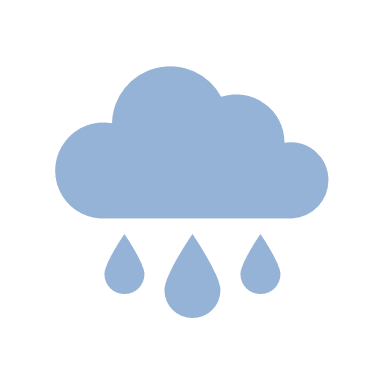 23,5 °S
Dynamiske højtryk
Ækvatoriale lavtryk ( Intertropisk konvergenszone, ITK)
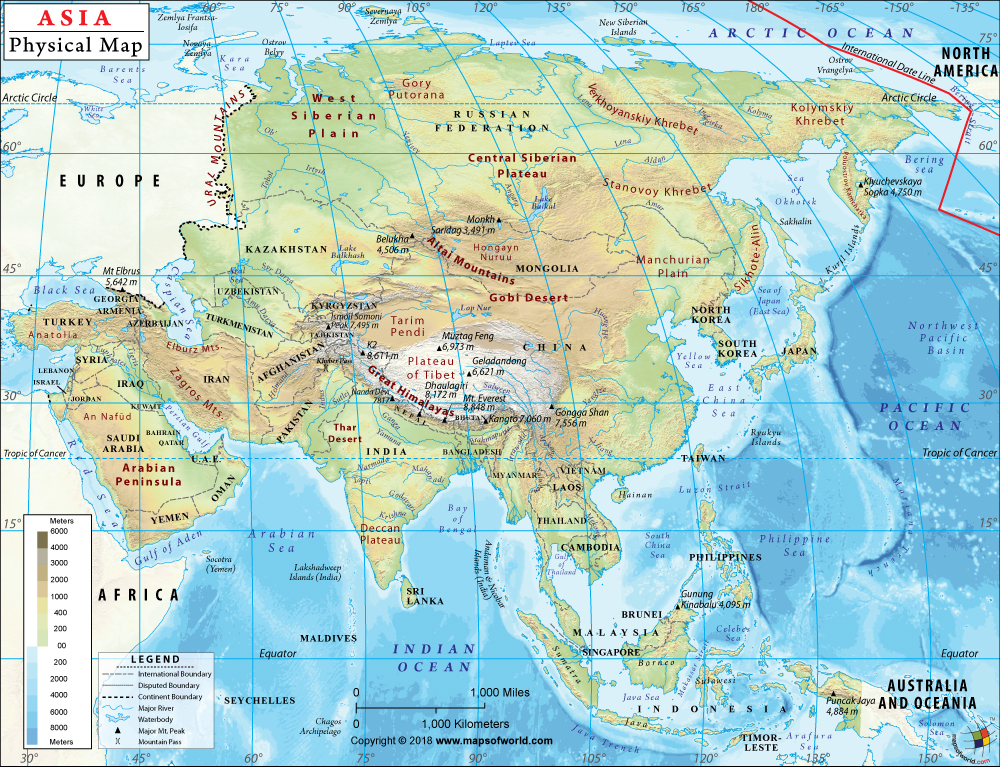 Monsunregn i Sydøstasien (jan)
Polare højtryk
Polare højtryk
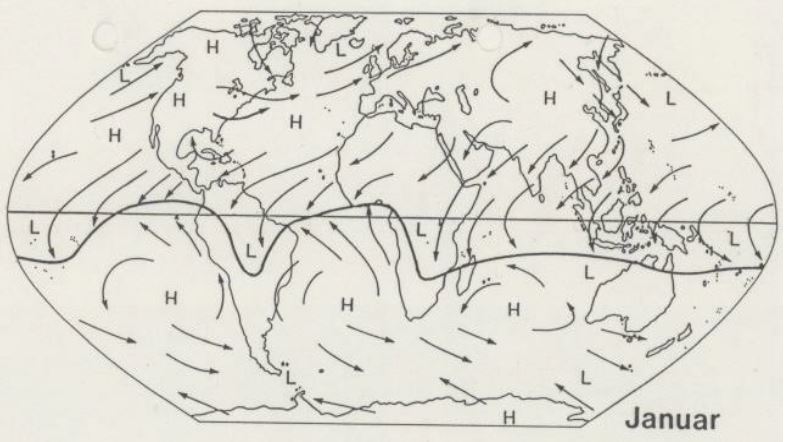 23,5 °N
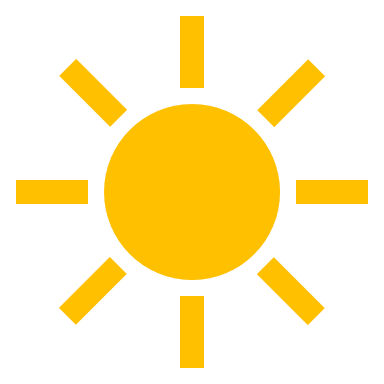 23,5 °S
Lavtrykket ved ækvator følger solens zenitposition
TERMISKE højtryk
Ækvatoriale lavtryk ( Intertropisk konvergenszone, ITK)
Monsunvinde –juli
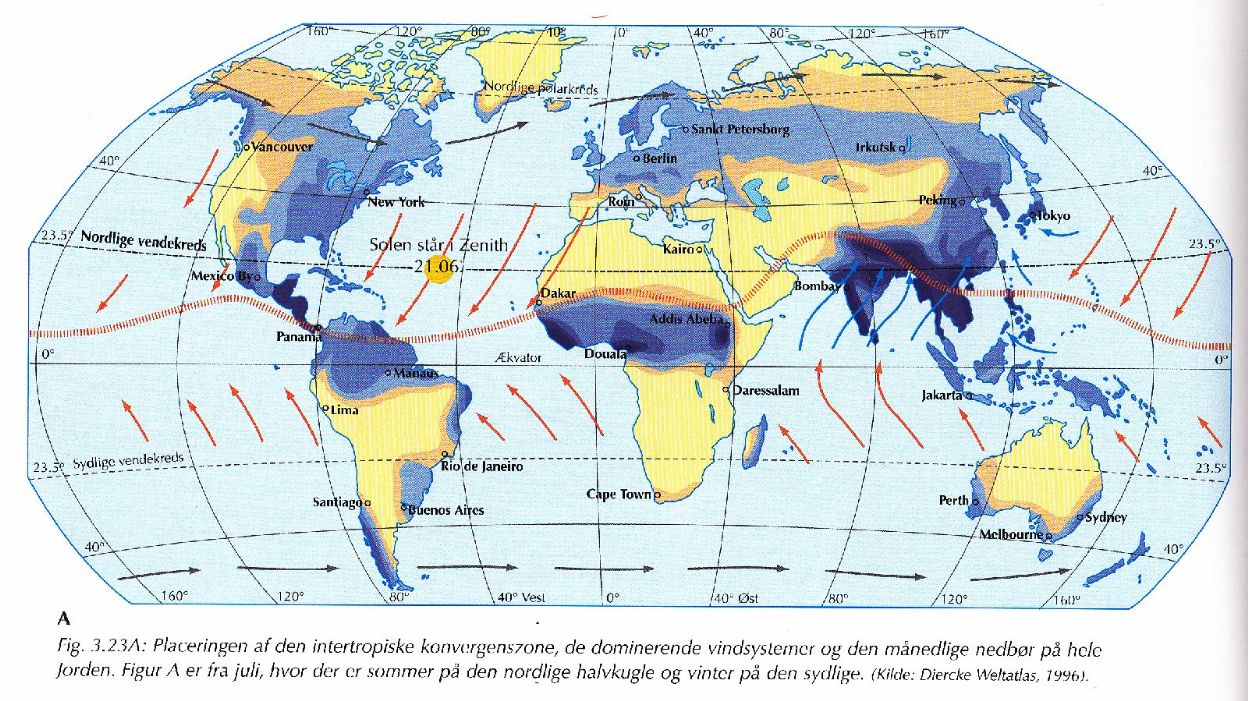 Monsunvinde - jan
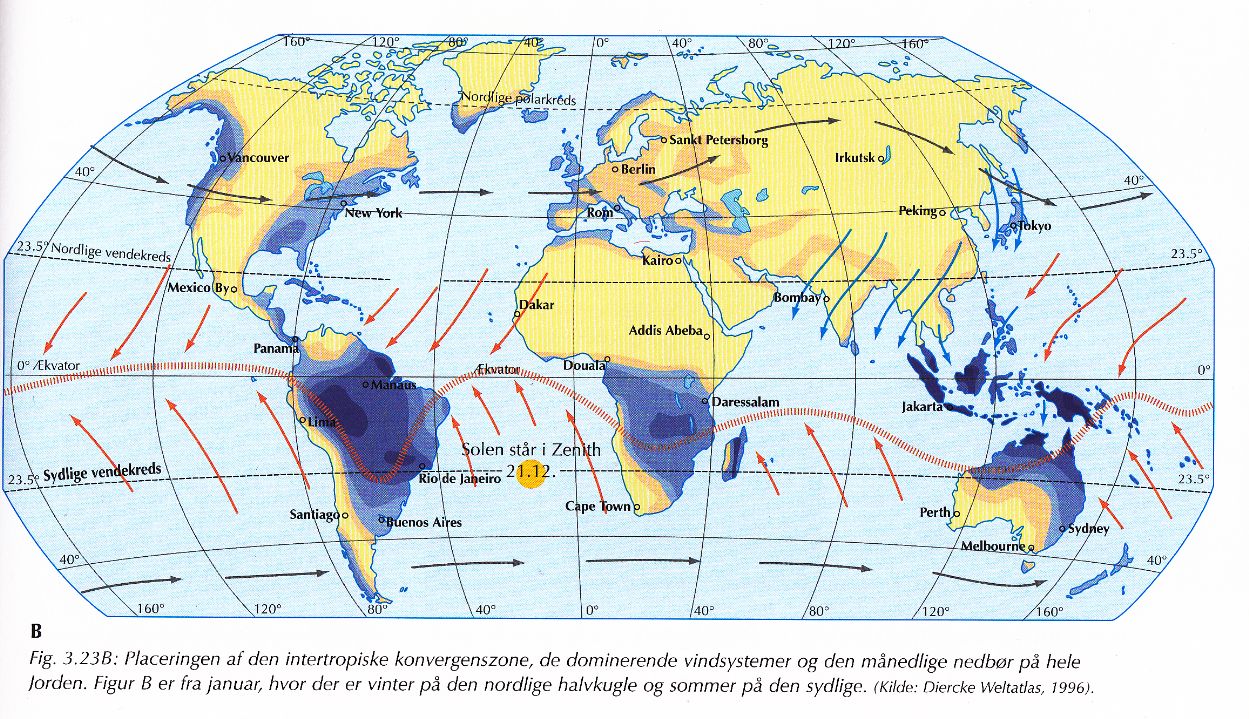 Animation af monsunregn (4 min)
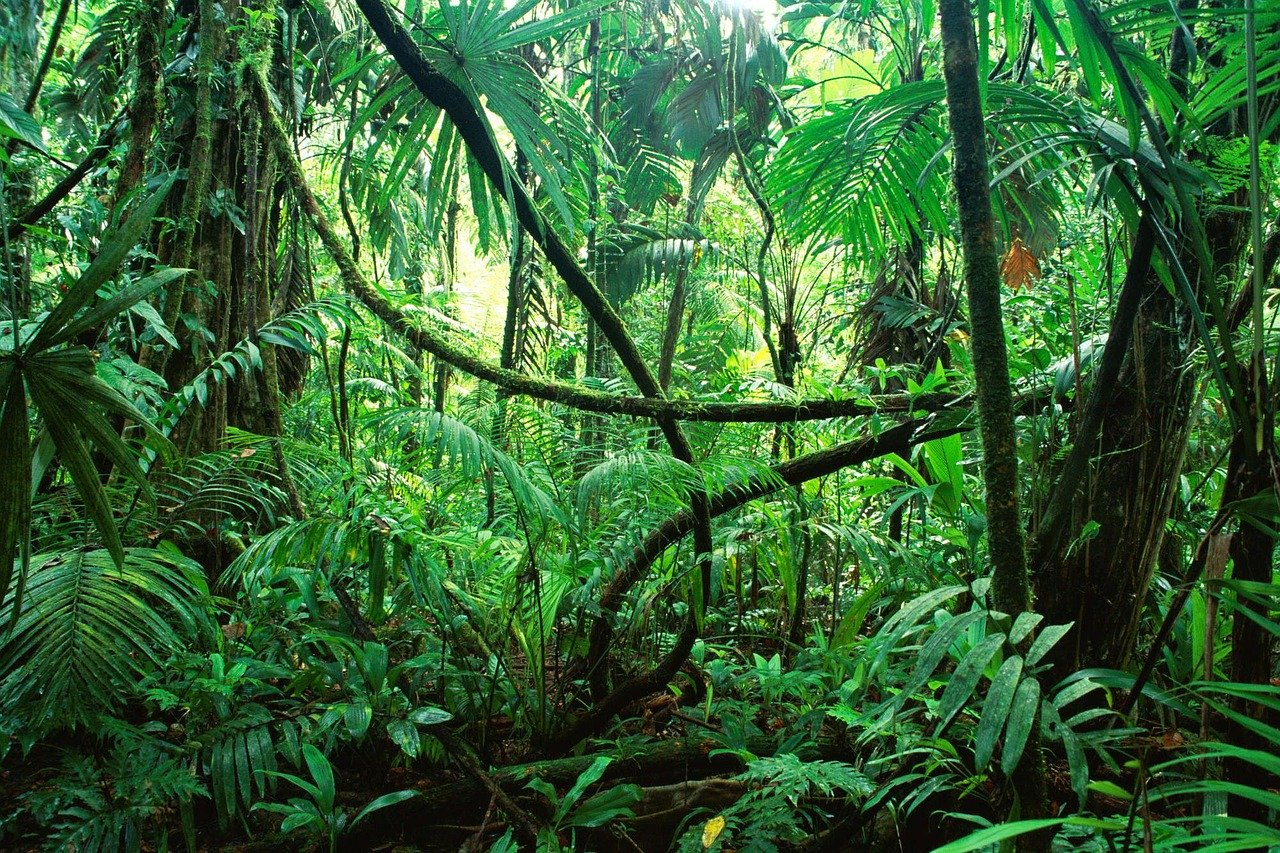 Og eksamensopgaven
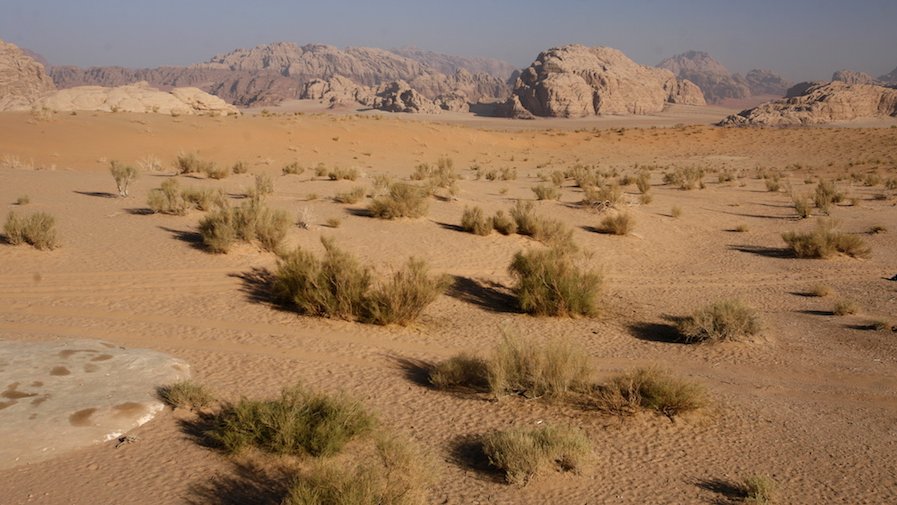 Klima- og plantebælter
Klimaklassifikation
Klimazoner  defineres alene ud fra  temperaturen i varmest mdr. (V) eller  koldeste mdr. (K)
Plantebælterne defineres primært ud fra nedbørsmængden
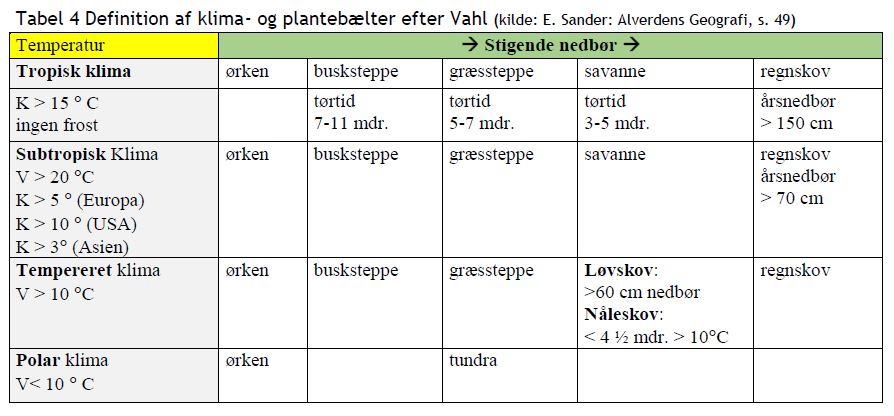 Hvis koldeste mdr. (K) ervarmere end 15 ° C er det Tropisk klima
Hvis varmeste mdr. (V) ervarmere end 20° C er det Subtropisk klima
Hvis varmeste mdr. (V) ervarmere end 10° C er det Tempereret klima
Hvis varmeste mdr. (V) erkoldere end 10° C er det Polar klima
Hydrotermfigurer
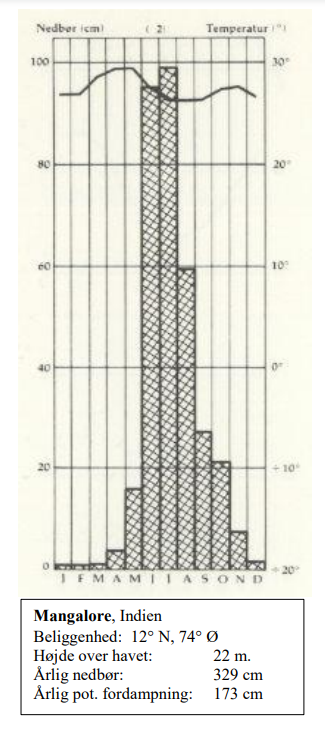 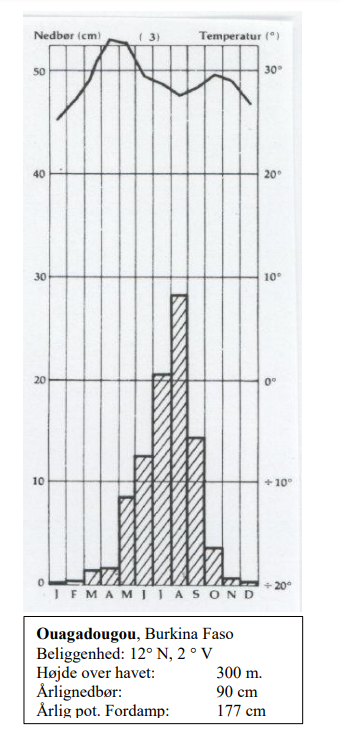 En hydrotermfigur viser den gennemsnitlig temperaturer(kurven) og nedbør (Søjler)i årets måneder for en given lokalitet
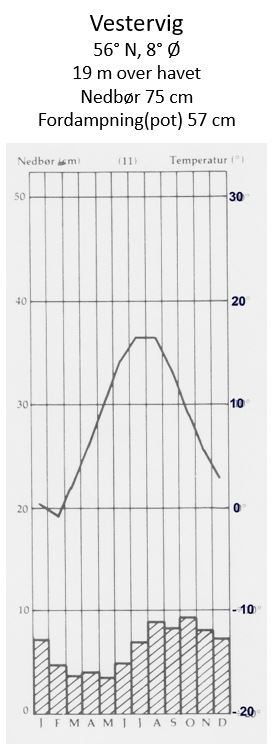 Kyst- og fastlandsklima
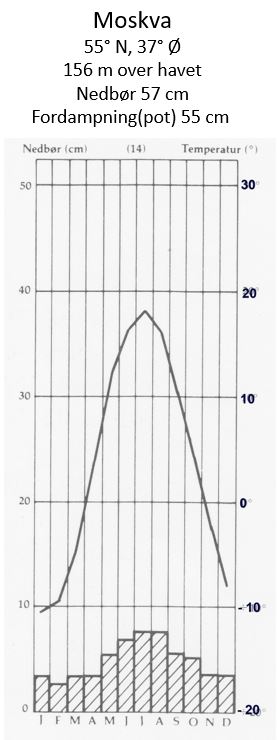 Vestervig og Moskva ligger stort set på samme breddegrad (55-56 ° N), ogsolhøjden er derfor den samme.
Men der er alligevel store forskelle i temperaturen de to steder.
I Vestervig svinger temp. Mellem – 0,5 ° til ca. 16 °. Altså et udsving  på ca. 16-17 °C
Da udsvinget er < 18 ° har VestervigKYSTKLIMA
I Moskva svinger temp.  mellem – 10,5 ° til ca. 18 ° . Altså et udsving på ca. 28 ° C
Da udsvinget er > 18 ° har MoskvaFASTLANDSKLIMA
Klimaanalyse: fugtighedsindeks
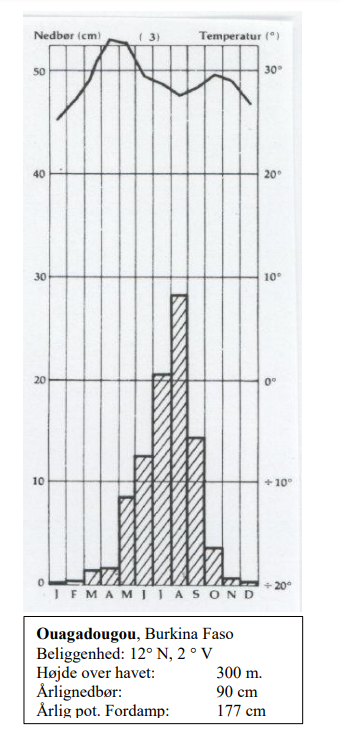 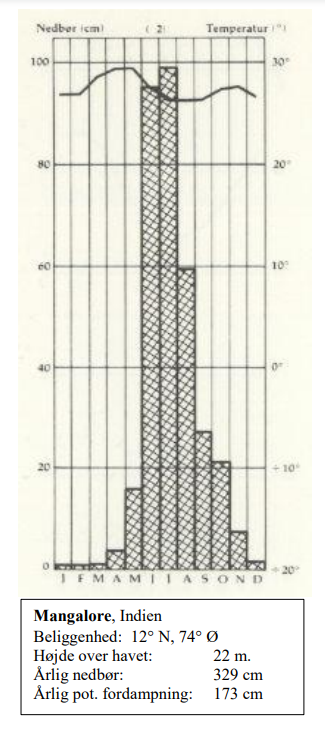 Fugtighedsindeks beregnes som:
Hvis < 1.0 = nedbørsunderskud Hvis > 1.0 = nedbørsoverskud
Nedbør (N) Pot. Fordampning
90 cm (N) 177 cm (Pot. F)
329 cm (N) 173 cm (Pot. F)
= 0,5
= 1,9